Veľká noc
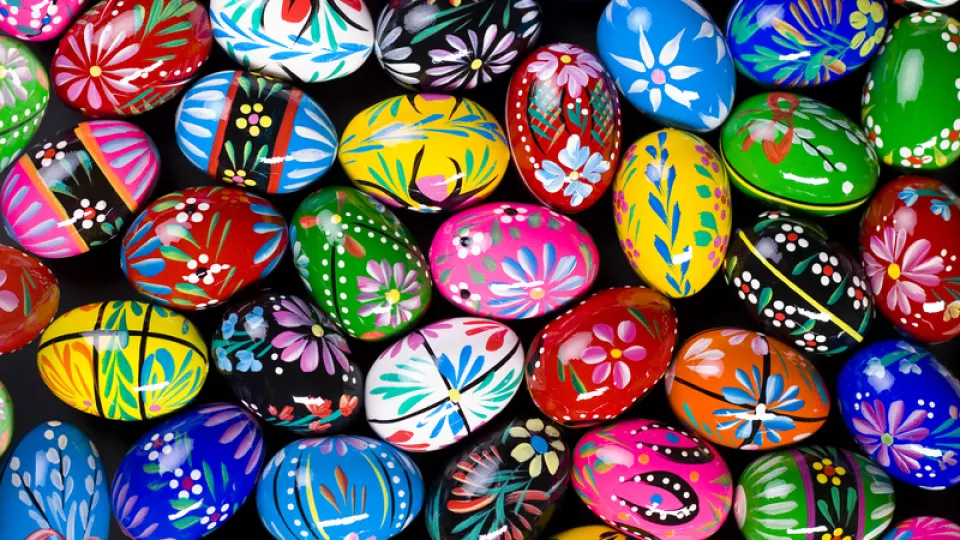 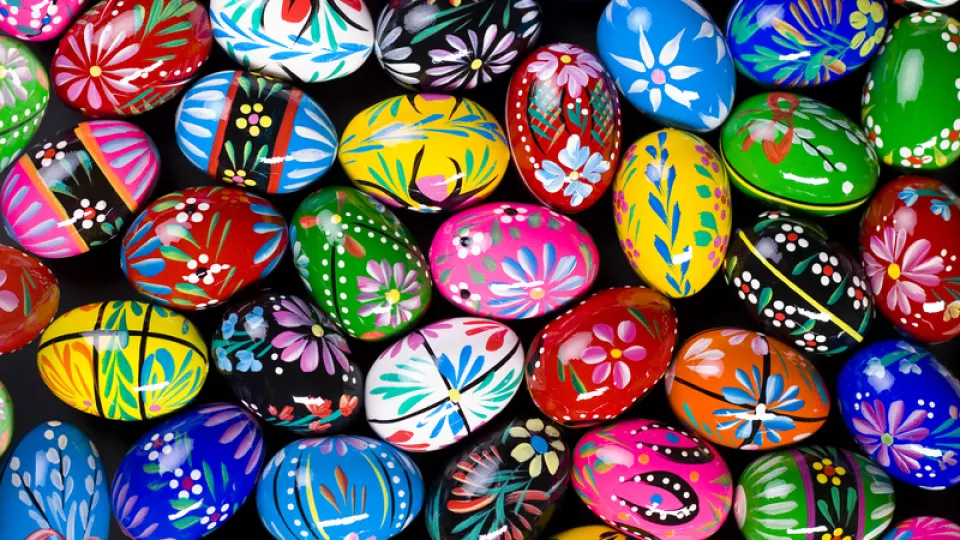 veĽKÁ  noc
POHYBLIVÝ SVIATOK
DRUHÁ POLOVICA MARCA AŽ KONIEC APRÍLA


CIRKEVNÝ SVIATOK
SVIATOK VÍTANIA JARI
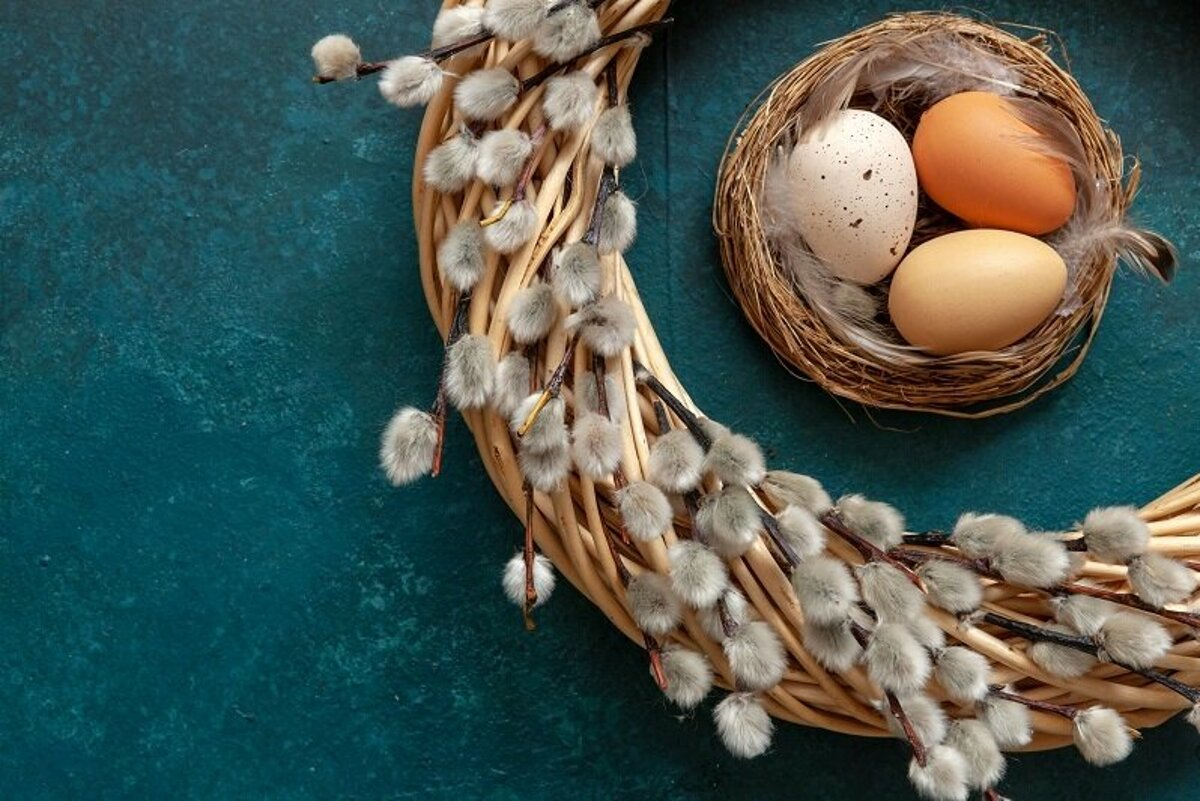 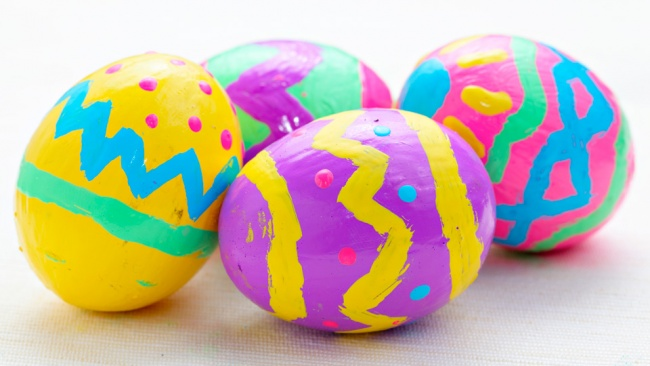 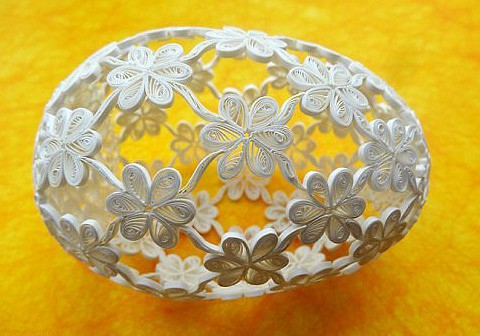 Obdobie  veľkej noci
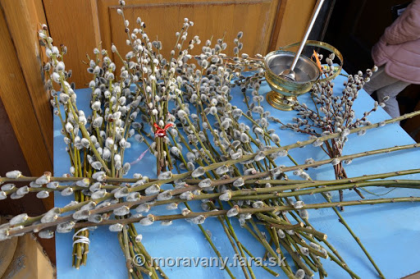 KVETNÁ NEDEĽA
ZELENÝ ŠTVRTOK
VEĽKÝ PIATOK
BIELA SOBOTA
VEĽKONOČNÁ NEDEĽA
VEĽKONOČNÝ PONDELOK
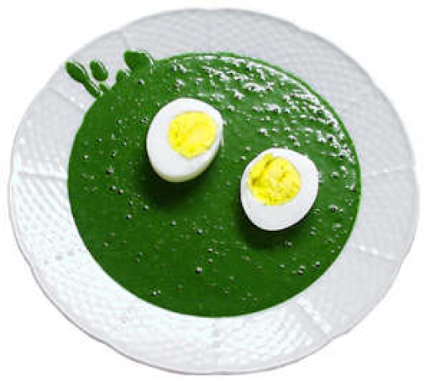 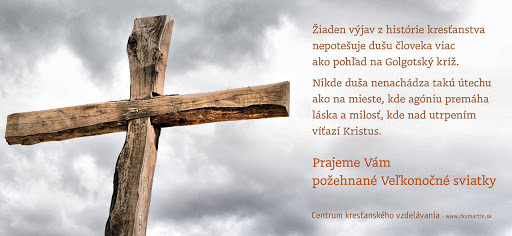 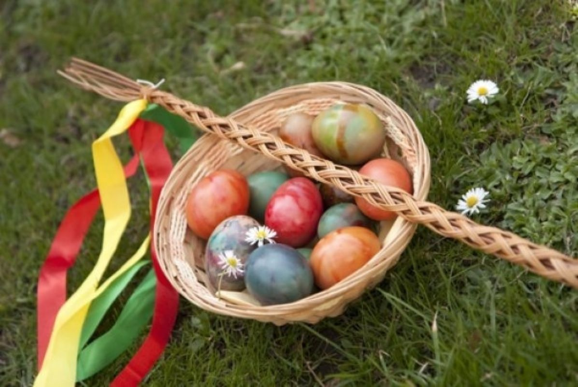 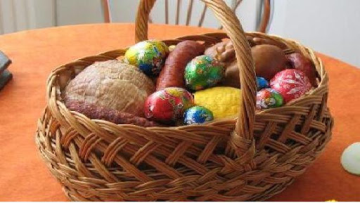 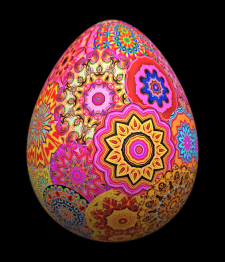 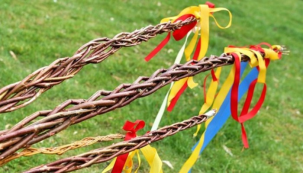 Kvetná  nedeľa
prvá nedeľa po prvom jarnom splne mesiaca
svätenie
  vŕbových
  prútikov
ochrana domu
  pred bleskom,
  zdravie pre ľudí aj zvieratká
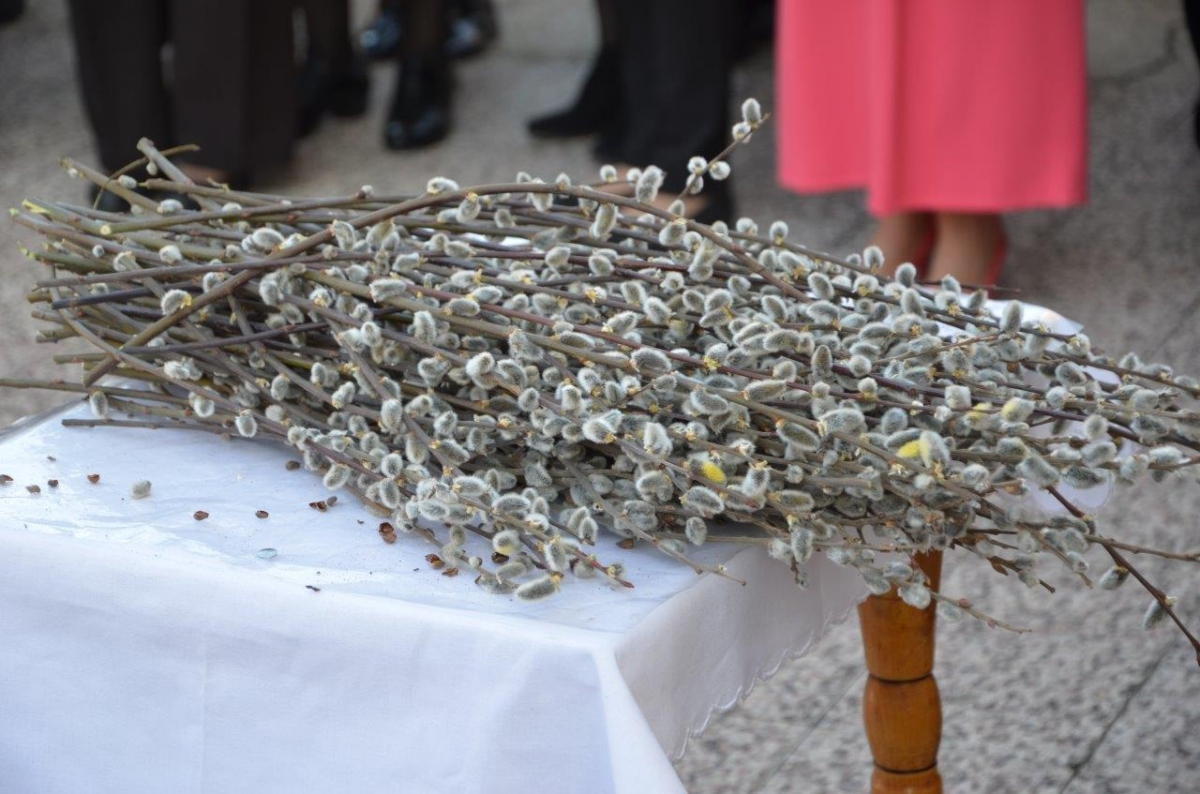 Zelený  štvrtok
nezvonia zvony
umývanie v potoku
jedlá zo zelených
  listov
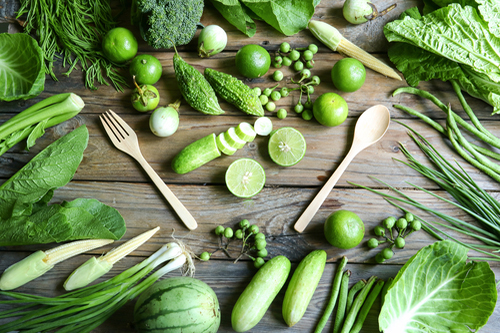 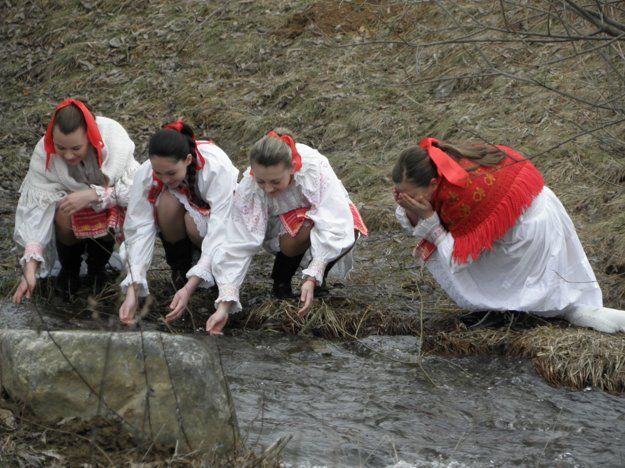 Veľký  piatok
smútočný deň
ukrižovanie Ježiša Krista
nesadilo sa
pôst
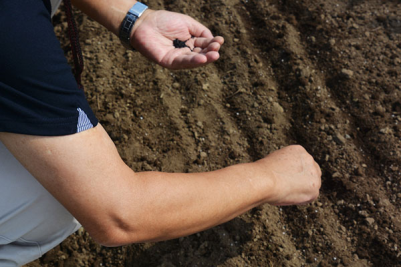 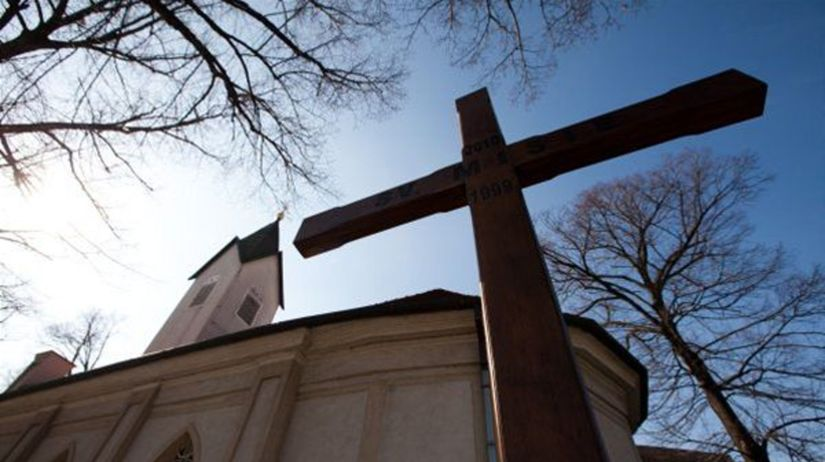 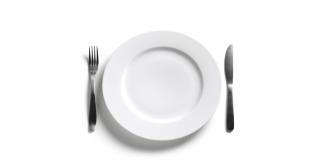 Biela  sobota
rozväzovanie zvonov
maľovanie vajíčok - dievčatá
pletenie korbáčov - chlapci
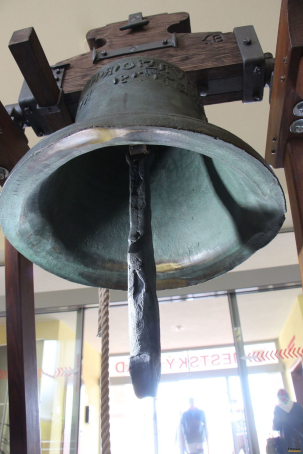 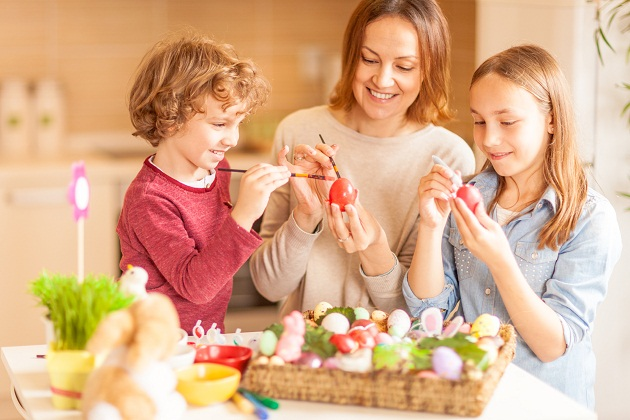 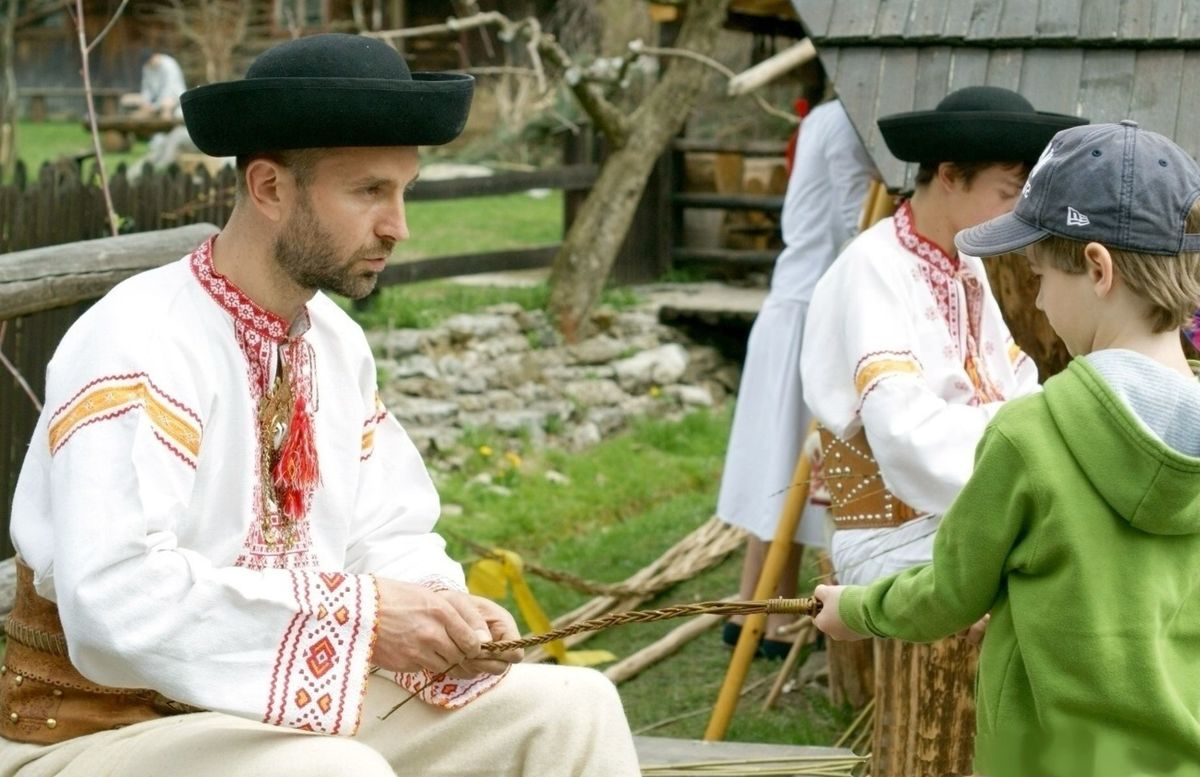 Veľkonočná  nedeľa
zmŕtvychvstanie Ježiša Krista
svätenie veľkonočných jedál
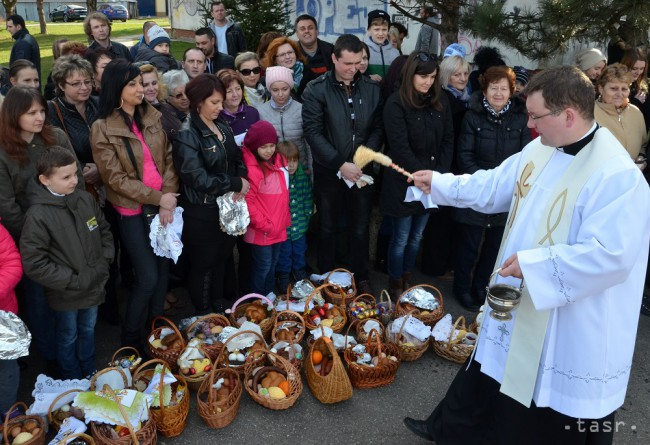 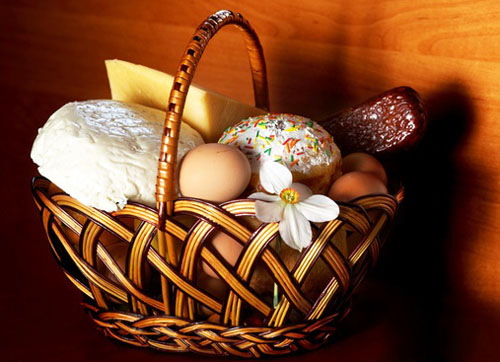 Veľkonočný pondelok
šibačka
oblievačka
voda = zdravie a krása
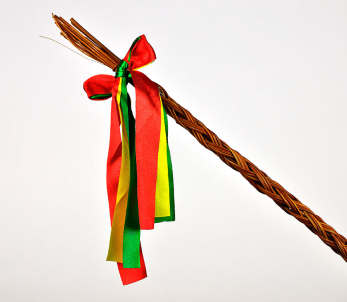 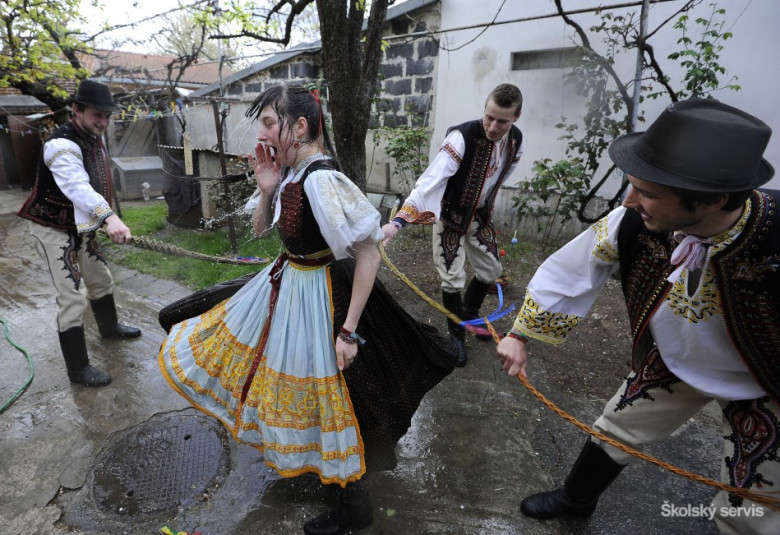 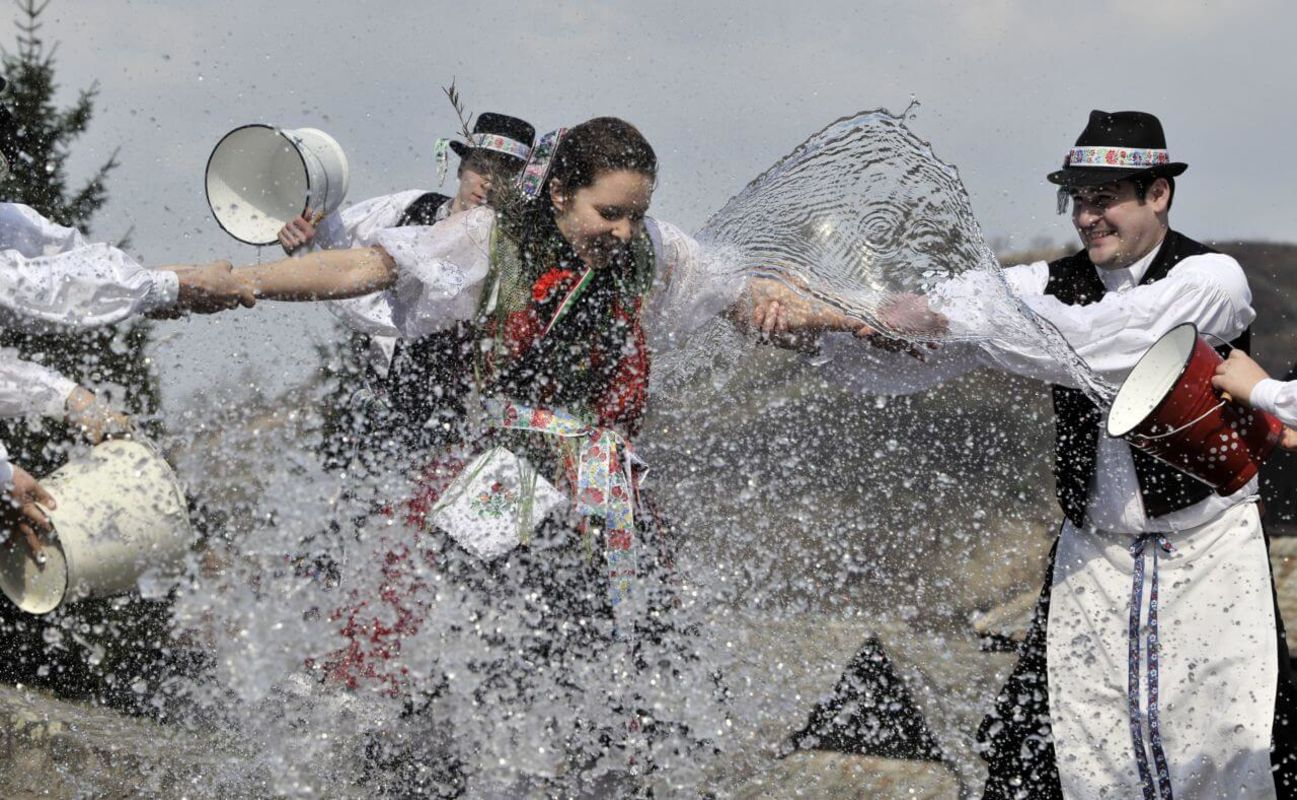 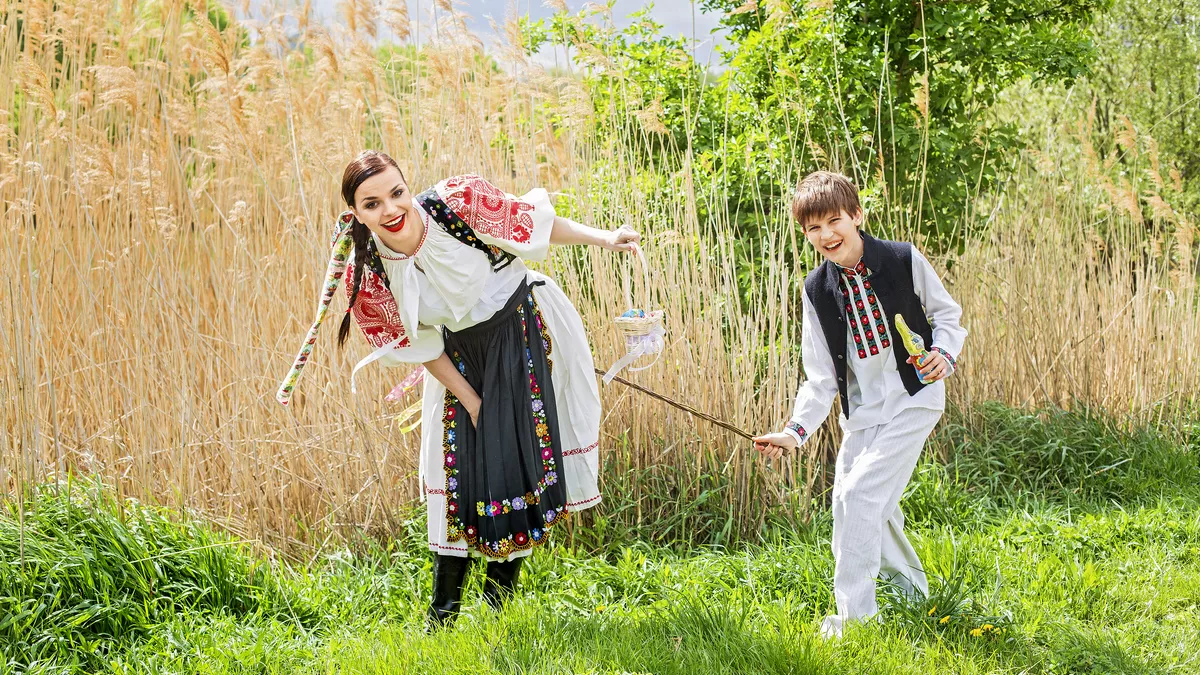 Veľkonočný  vinš
KRÁSNU, PEKNÚ VEĽKÚ NOC,DOBRÝ KORBÁČ NA POMOC,VEDRO VODY KAŽDEJ DIEVKE,NECH VÝSKAJÚ MALÉ, VEĽKÉ.PEKNÝCH KRASLÍC PLNÝ DOMA RADOSTI, ŠŤASTIA V ŇOM.
Veselú  veľkú  noc
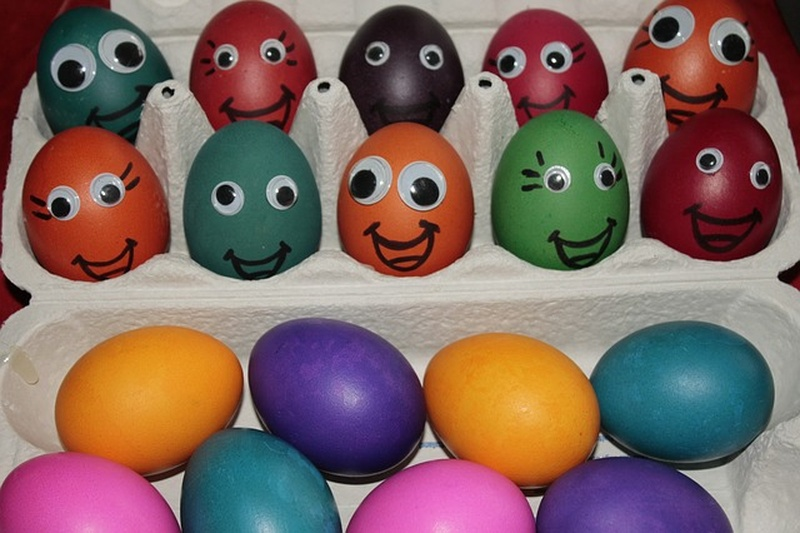 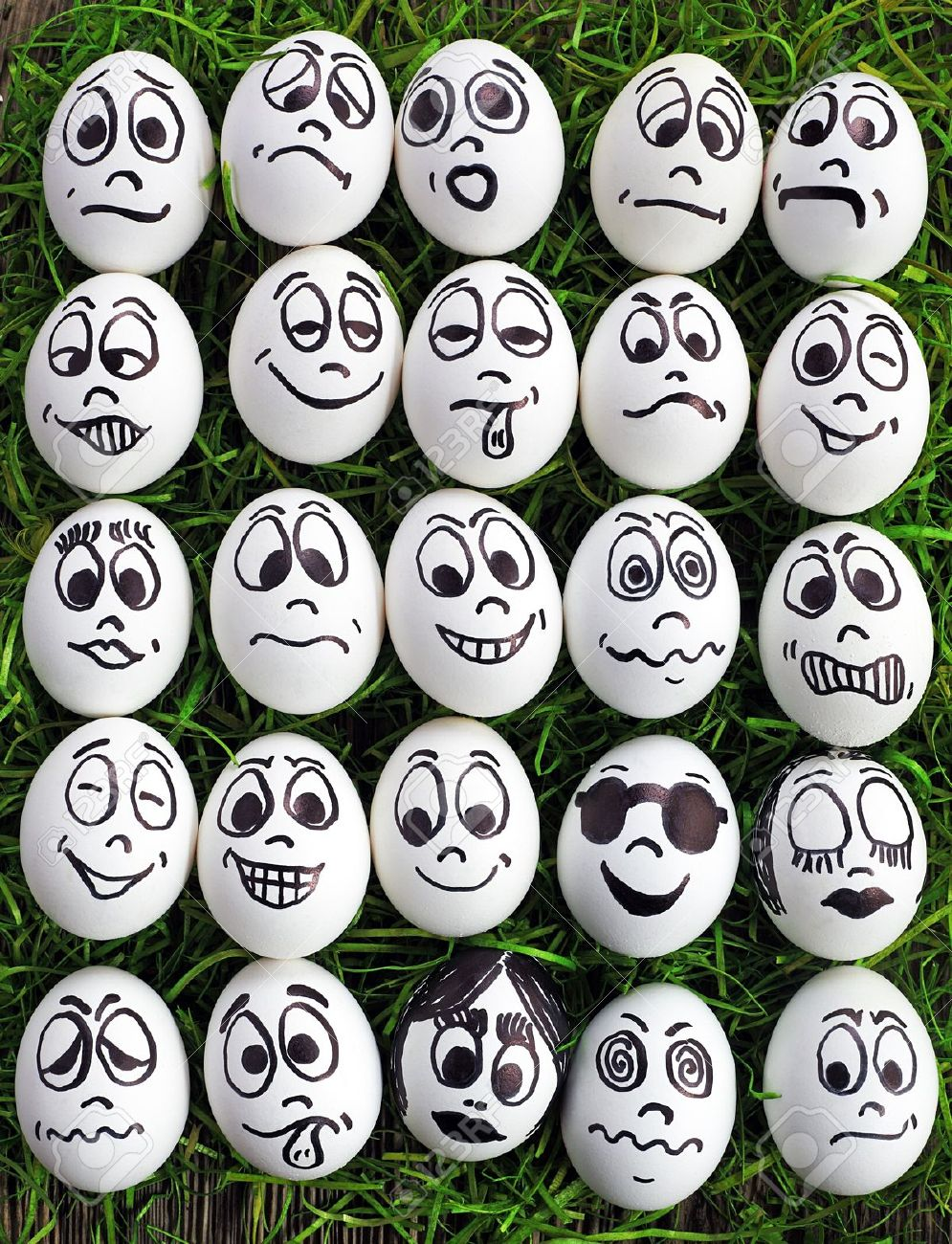 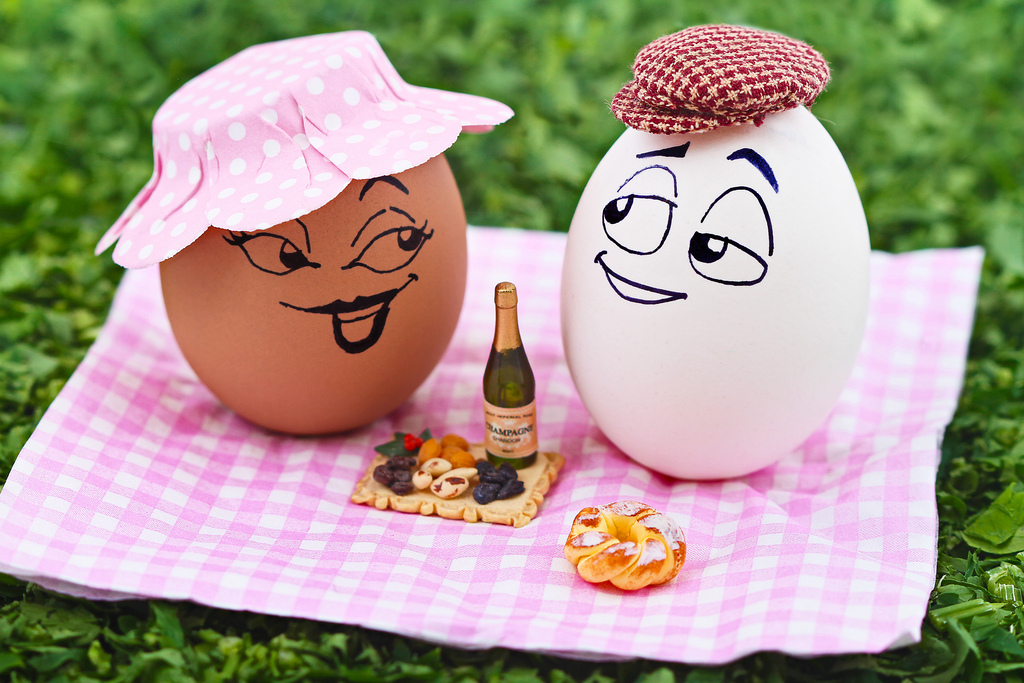